CITYWIDE CRIME PREVENTION & REDUCTION PLAN
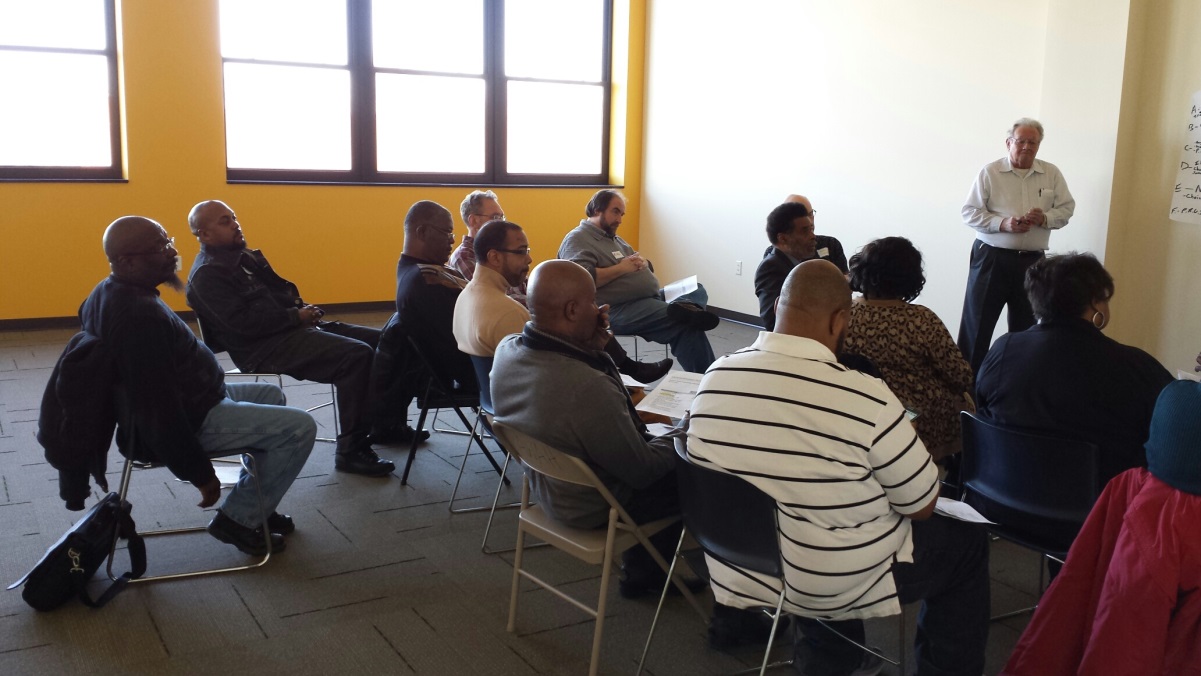 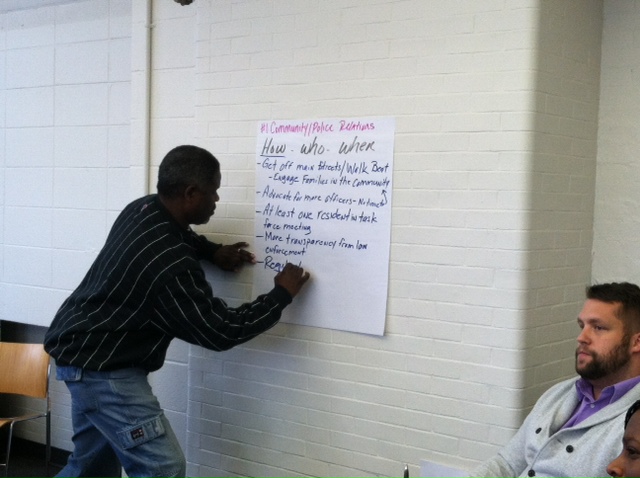 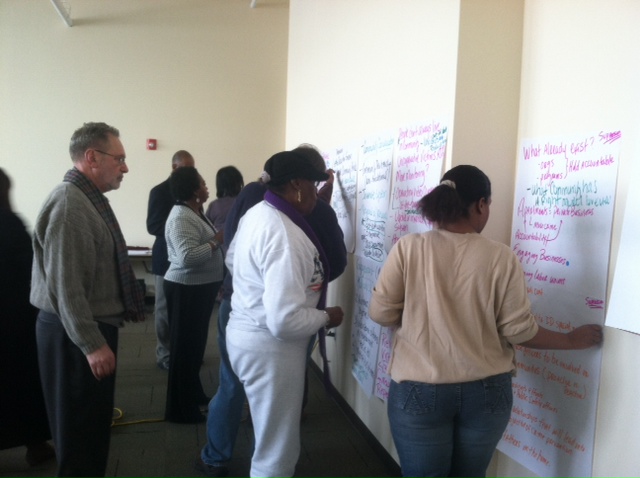 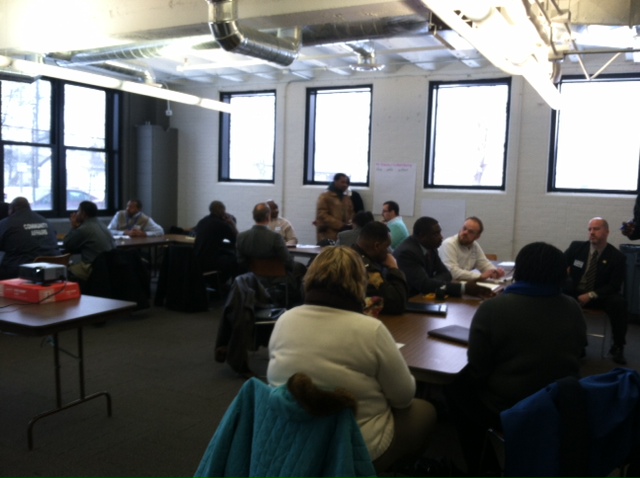 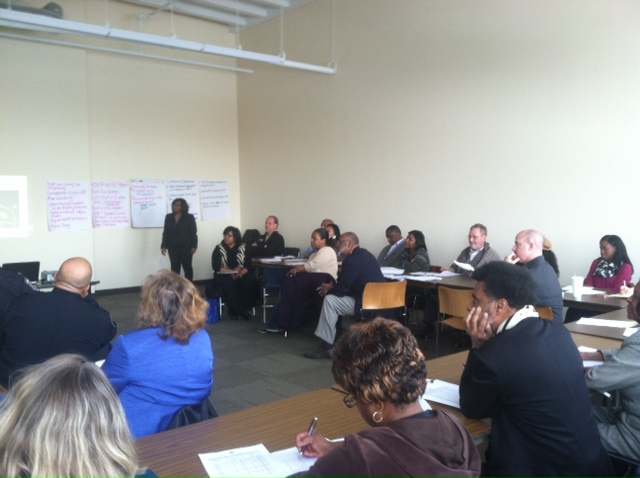 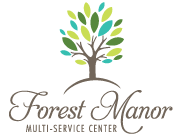 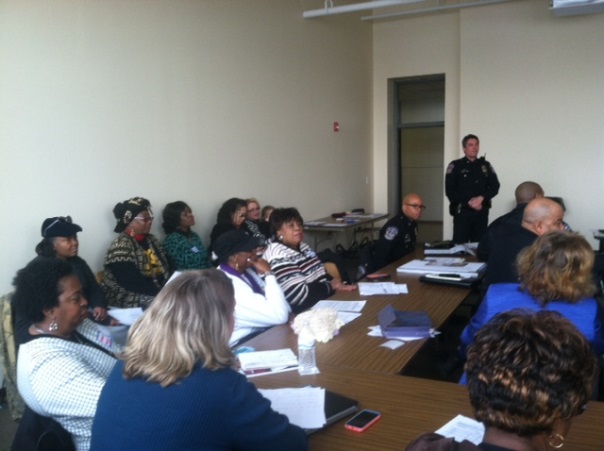 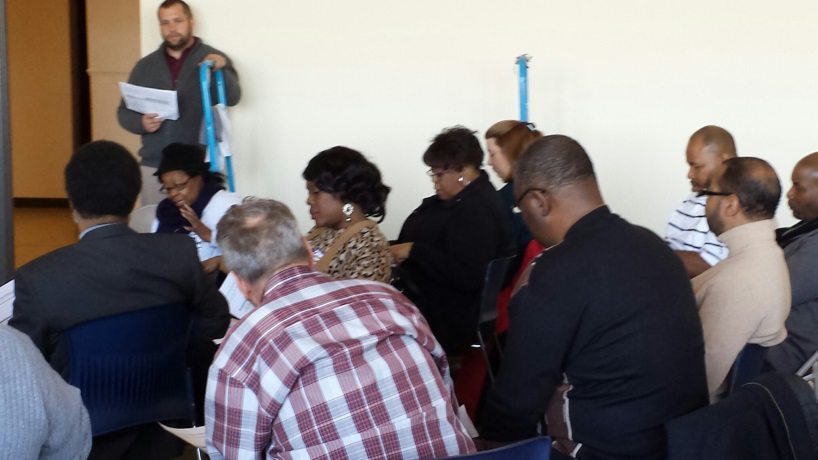 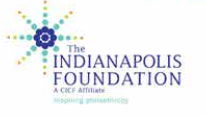 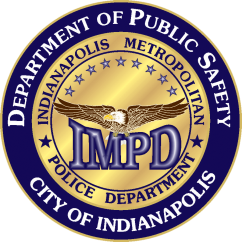 What: CITYWIDE CRIME PREVENTION AND REDUCTION PLAN

Why: To curb violence, to reduce the growing number of killings in the city and to develop specific, community-wide steps citizens and leaders can take
 
Who: 
Forest Manor Multi-Service Center, convener
City of Indianapolis Public Safety Foundation, funder
Engaging Solutions, LLC, facilitator
Over 90 stakeholders, representing over 60 agencies

When: August 2013 to March 2014

How: 
Public kick-off meeting (8.29.13)
9 listening sessions
4 workgroup meetings

Vision: To become a safer city
Target Zip Codes: 46218, 46201,46208,46205 , 46222

Focus Areas, Goals & Strategies (see full plan for action steps): 
Intervention and Prevention - Creating parental supports, connecting youth with mentors, keeping young people in school and identifying triggers to prevent violence and crime
Establish and fund effective parent training programs for young parents and parents of challenging youth
Enhance agency collaboration among recipients of the Indianapolis Foundation Community Crime Prevention and City of Indianapolis Department of Public Safety grants and other existing agencies
Provide mentorship, educational support and enrichment activities through existing agencies that yield measurable results
Community Mobilization - Creating a community value system and ways to engage residents in activities such as neighborhood crime watches and other prevention programs
Create, promote and protect community values
Organize and/or enhance neighborhood programs in which neighbors come together to learn how to protect self, family, home and property
Suppression - Connecting communities and improving relations with local law enforcement to develop more effective community policing methods
Improve cooperation and understanding between the police and their community
Educate citizens on their rights and the role and responsibility of law enforcement officers
Utilize foot patrols to improve community relations and suppress or prevent crime
Ensure law enforcement officers are culturally competent
Advocacy & Awareness - Coordinating, proposing and advocating for legislative and policy-related changes necessary to promote a safer community for all residents. A group of advocates for reducing and preventing crime will be established to advocate for 8 proposals:
Increase foot patrols and additional officers
Officers who mirror the community they serve
Officer retention in urban areas
“Common sense” district lines
Officers trained in dealing with persons with disabilities
Local landlords
Equitable resource distribution and economic development in target zip codes
Executive summary
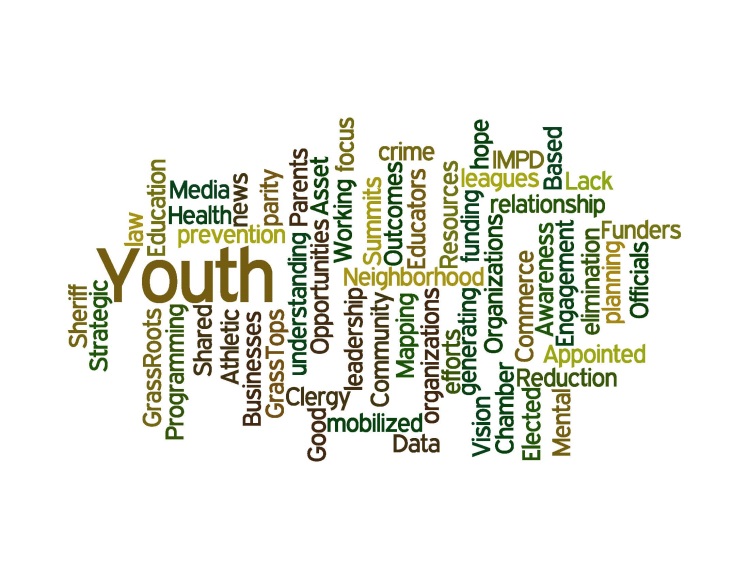 Contact Information:
Regina Marsh
Chief Executive Officer
Forest Manor Multi-Service Center
5603 East 38th StreetIndianapolis, IN 46218317-545-1204 ext. 180317-545-3096 FAX
rmarsh@fmmsc.orgwww.fmmsc.org
Introduction				Pg. 4
Process & Timeline			Pg. 5
Public Meeting Participants			Pg. 6
Workgroup Participants			Pg. 7
Data Collection & Analysis			Pg. 8-12
Work Plans				Pg. 13-23
Metrics of Success			Pg. 24
Acknowledgements			Pg. 25
Press Conference/Implementation Kick-off Flyer	Pg. 26
Table Of Contents
3
A Call to Action

With record-setting homicide and crime rates plaguing the city, community and faith leaders came together with city officials, Indianapolis Metropolitan Police Department and other local agencies to find a solution.

Since August 2013, more than 90 individuals  representing 60 diverse community organizations have participated in workgroup meetings to discuss ways to curb violence, reduce the growing number of killings in the city and to develop specific, community-wide steps residents and leaders can take to fulfill the vision of the plan:  to become a safer city.

Work plans are organized by four key goals adapted from the Memphis Gun Down Plan and the Blueprint for Action: Preventing Youth Violence in Minneapolis and including: Suppression, Community Mobilization, Advocacy and Awareness and Intervention and Prevention.

 The plan focuses on four key goals:

Suppression – Connecting communities and improving relations with local law enforcement to develop more effective community policing methods

Community mobilization– Creating a community value system and ways to engage residents in activities such as neighborhood crime watches and other prevention programs

Advocacy and awareness -  Coordinating, proposing and advocating for legislative and policy-related changes necessary to promote a safer community for all residents
















Intervention and prevention – Creating parental supports, connecting youth with mentors, keeping young people in school and identifying triggers to prevent violence and crime

The Convener 
Forest Manor Multi-Service Center

Forest Manor Multi-Service Center (FMMSC) is a community-based social service organization located on the near eastside of Indianapolis. Our mission is to empower the lives of our neighbors by offering individuals and families the services and supports they need to become self-sufficient. 

In the Forest Manor catchment area, an area highlighted on all crime prevention targeting maps, violent crime is an overwhelming reality. In fact, too many of our young residents have committed or been involved with criminal activity, have spent time in the juvenile justice system and are currently at risk of becoming repeat offenders. In addition, we are losing more of our youth to gun violence each year. The recent and dramatic increase in violence and crimes in our service area, specifically crimes committed by and directed at our youth, has spurred our organization to take a broader, more in depth look at crime and violence prevention strategies and techniques.  

The Funders
City of Indianapolis Department of Public Safety Foundation and Indianapolis Foundation

This plan would not be possible without the financial support of the City of Indianapolis Public Safety Foundation and the Indianapolis Foundation.
Introduction
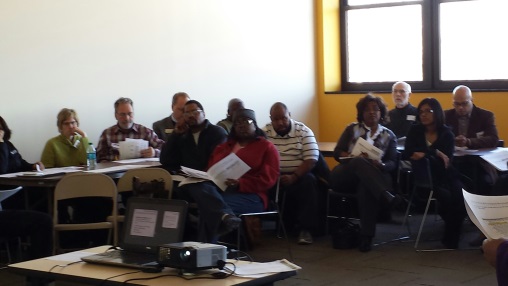 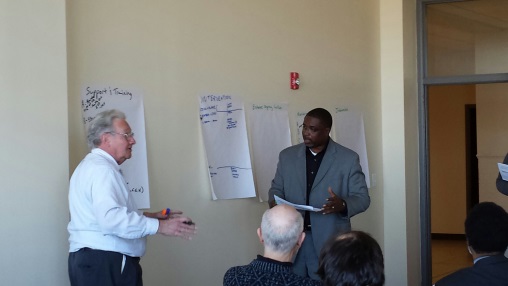 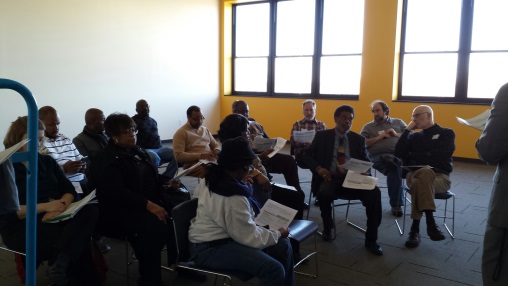 4
A Call to Action public meeting was held August 29, 2013, at the English Building, with over 40 attendees, to share data surrounding violence in the city of Indianapolis, provide clarity on the planning approach, identify other community leaders who should be involved in the effort, and encourage community members to contribute and participate in work groups with the opportunity to sign up at the meeting.

Nine listening sessions  were convened September through October 2013 based on the key strategic focus areas. The listening sessions were held to engage community members in strategy development and assisted in accurately interpreting the data and identifying community assets and resources.

Engaging Solutions, LLC was contracted as the facilitator in early November 2013 to ensure everyone had the opportunity to fully participate 
in discussions and decision-making, and that all meetings were action-oriented and documented. 













A Steering Committee consisting of a broad-based, multi-disciplinary group guided the development of the written plan.

Workgroups  were formed, with chairs from the steering committee. The workgroups agreed on a shared vision, strategies, measurable objectives and activities.

As the workgroups began exploring topics and their implications, they discovered the need for contextual data to gain a better understanding of the issues.  

The outputs  from the public meeting, listening sessions, steering committee and workgroup meetings and data collection and analysis are documented within the plan that was unveiled on March 25, 2014.
Process & Timeline
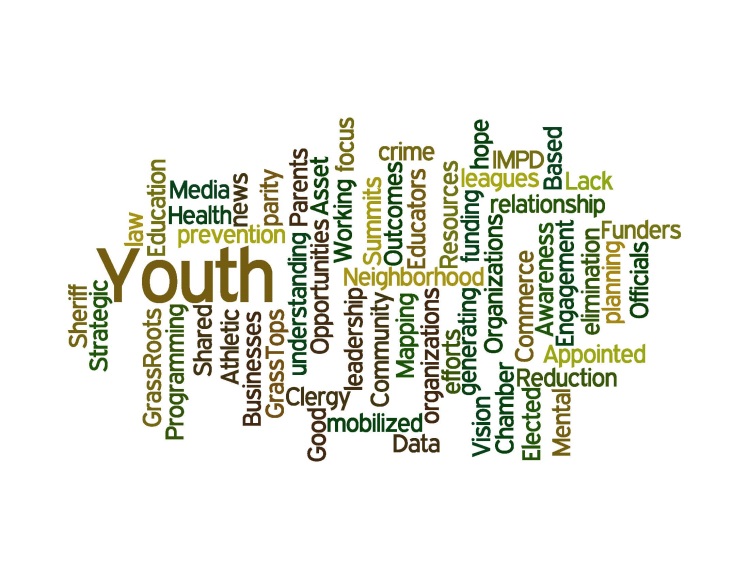 5
8.29.13Public Meeting Participants
6
Workgroup Participants
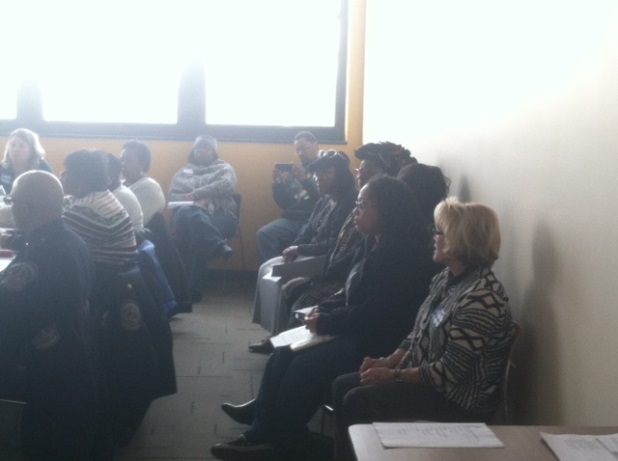 7
The following data and  narrative were provided by the Indianapolis Metropolitan Police Department, Department of Public Safety.  For questions related to the data please contact:

Major Thomas KernCity Wide Crime StrategistOperations DivisionIndianapolis Metropolitan Police Department 
Department of Public Safety50 N. Alabama StreetIndianapolis, IN 46204Cell: 317-201-8985Email: Thomas.Kern@indy.gov
Data Collection & Analysis
8
Data Collection & Analysis
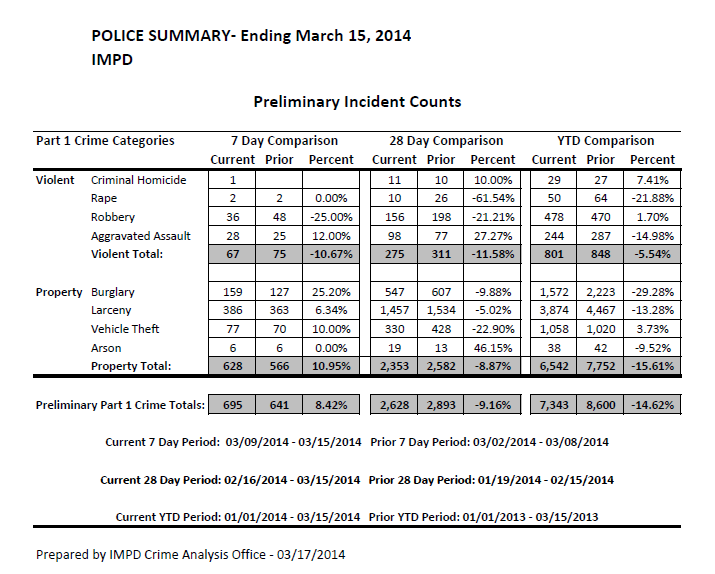 9
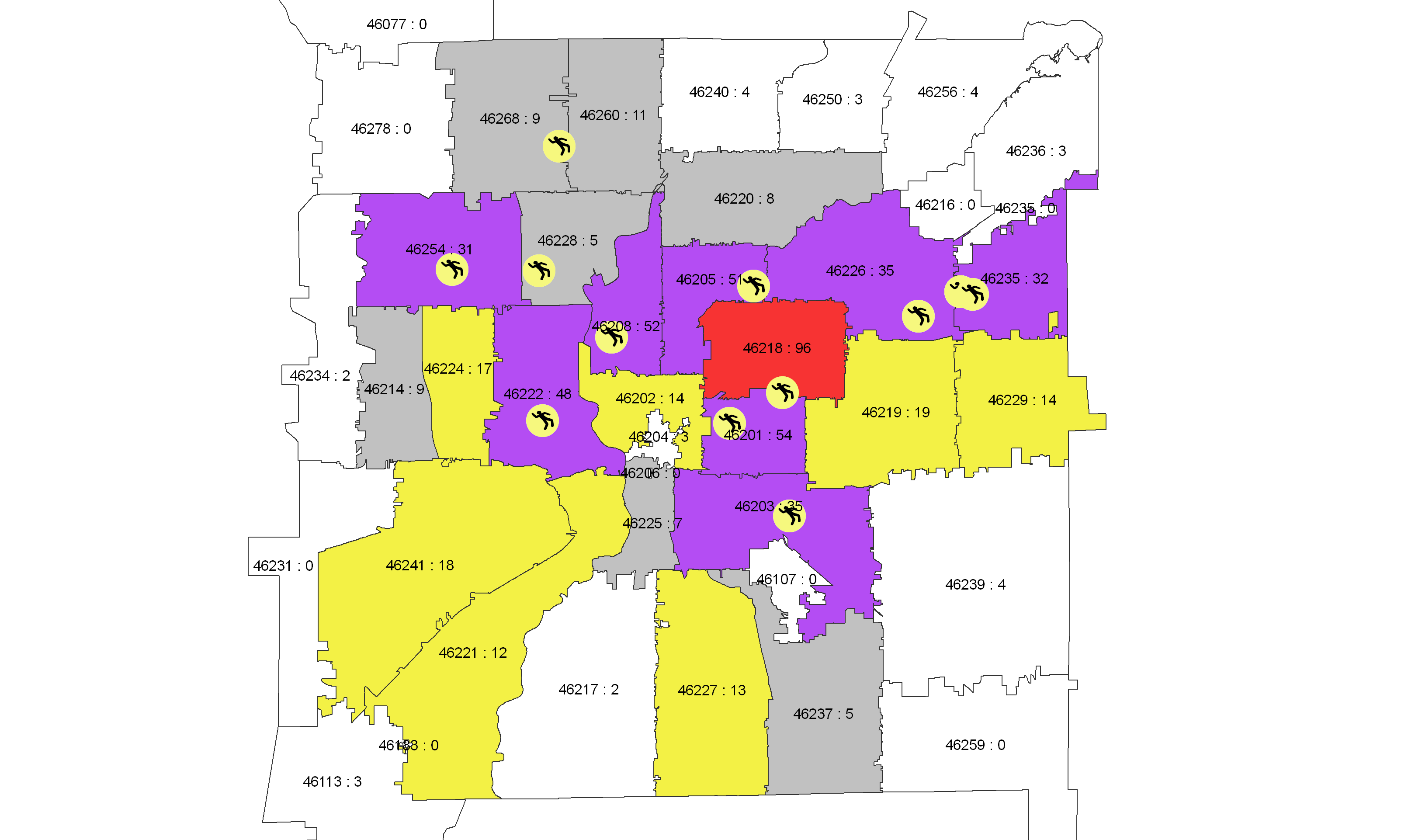 Criminal Homicides By Zip Code 2007-2012
Data Collection & Analysis
5 Zip Codes: 48% of all Criminal Homicides
10
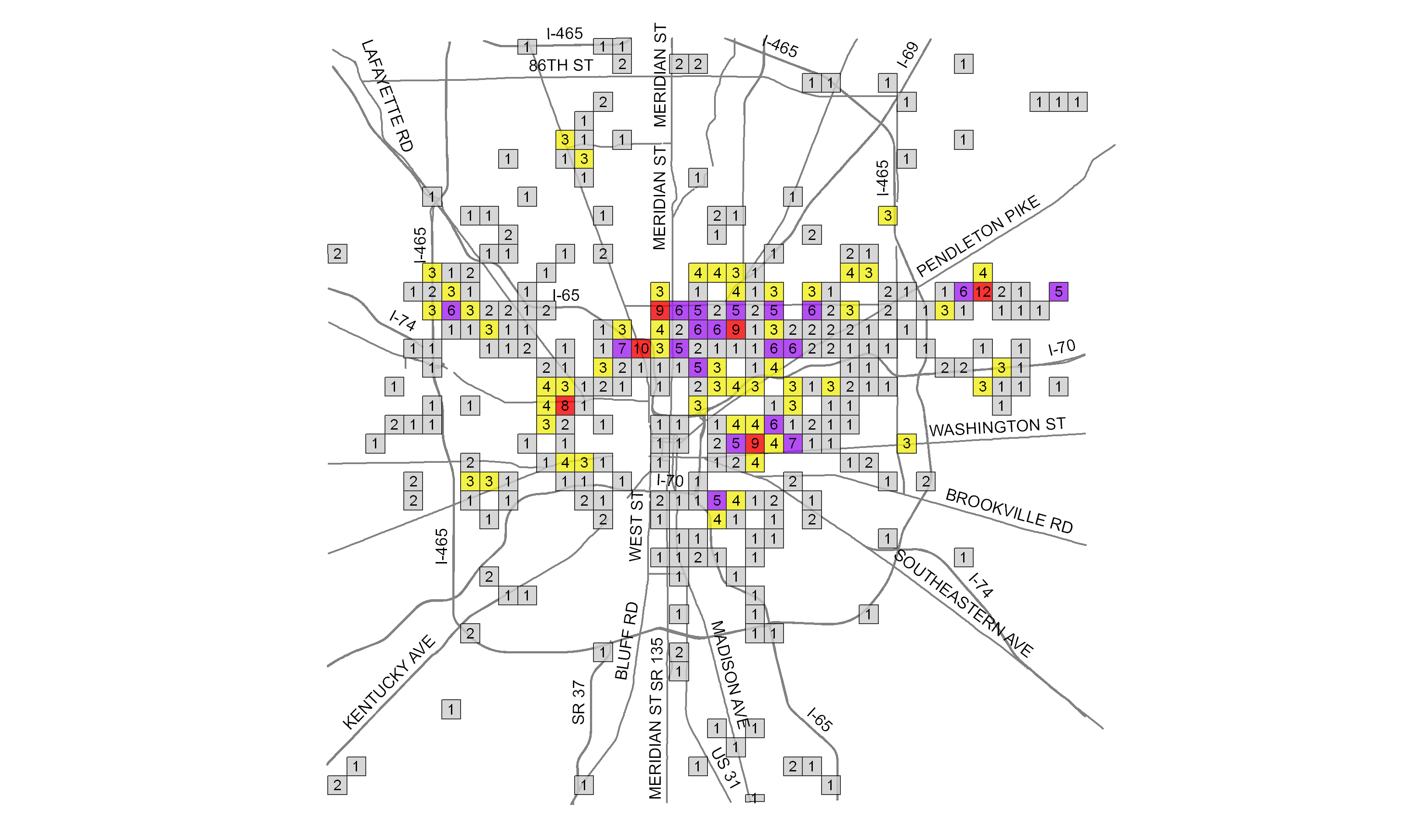 Criminal Homicide Concentrations
Data Collection & Analysis
Homicides are geographically concentrated. The red and purple grids represent just 1.5% of IMPD’s service area but account for nearly 35% of all homicides since 2007.
11
2013 Criminal Homicide Locations
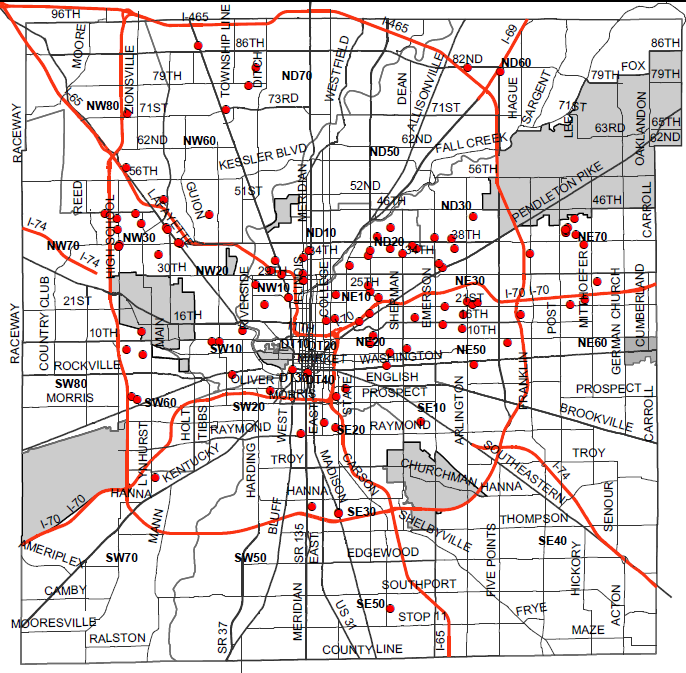 Data Collection & Analysis
2013 Criminal Homicide Motive
12
Several researchers have stated the root causes of crime include economic factors and poverty, social environment and family structure. The following work plans address all three root causes and provide goals, strategies, action steps, measures, potential partners and timelines to ensure Indianapolis becomes a safer city. Work plans are organized by four key goals adapted from the Memphis Gun Down Plan and the Blueprint for Action: Preventing Youth Violence in Minneapolis and including: Suppression, Community Mobilization, Advocacy and Awareness and Intervention and Prevention.
WORK PLANS
CRIME
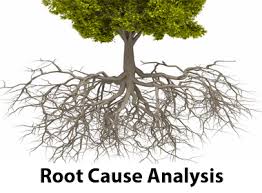 Family
 Structure (FS)
Economic factors and poverty (EFP)
Social Environment (SE)
GOALS & STRATEGIES
Intervention and Prevention - Creating parental supports, connecting youth with mentors, keeping young people in school and identifying triggers to prevent violence and crime
Establish and fund effective parent training programs for young parents and parents of challenging youth (FS, EFP)
Enhance agency collaboration among recipients of the Indianapolis Foundation Community Crime Prevention and City of Indianapolis Department of Public Safety grants, and other existing agencies (SE, EFP)
Provide mentorships, educational support and enrichment activities through existing agencies that yield measurable results (EFP, FS, SE)
Community Mobilization - Creating a community value system and ways to engage residents in activities such as neighborhood crime watches and other prevention programs

Create, promote and protect community values (EFP, FS, SE)












Organize and/or enhance neighborhood programs in which neighbors come together to learn how to protect self, family, home and property (SE, FS)
Suppression - Connecting communities and improving relations with local law enforcement to develop more effective community policing methods
Improve cooperation and understanding between the police and their community (SE)
Educate citizens on their rights and the role and responsibility of law enforcement officers (SE)
Utilize foot patrols to improve community relations and suppress or prevent crime (SE)
Ensure law enforcement officers are culturally competent (SE)
Advocacy & Awareness -  Coordinating, proposing and advocating for legislative and policy-related changes necessary to promote a safer community for all residents
A group of advocates for reducing and preventing crime will be established.
The group will advocate for 8 proposals detailed on page 21 (EFP, SE).
13
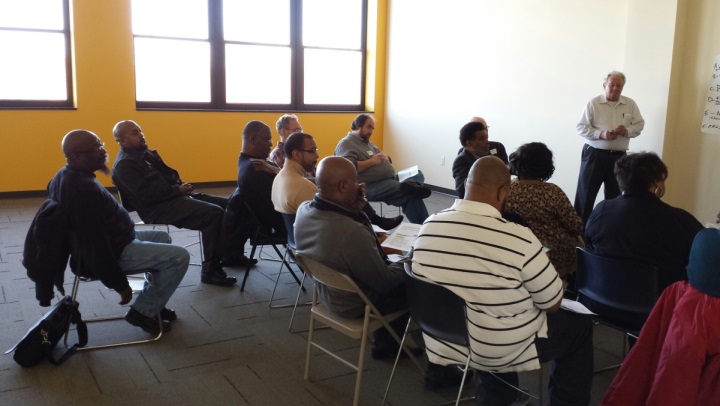 Intervention and PreventionCreating parental supports, connecting youth with mentors, keeping young people in school and identifying triggers to prevent violence and crime
14
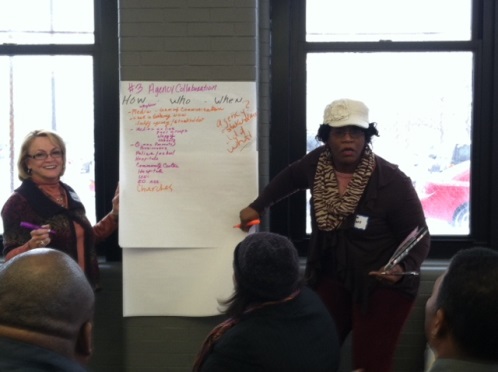 Intervention and PreventionCreating parental supports, connecting youth with mentors, keeping young people in school and identifying triggers to prevent violence and crime
15
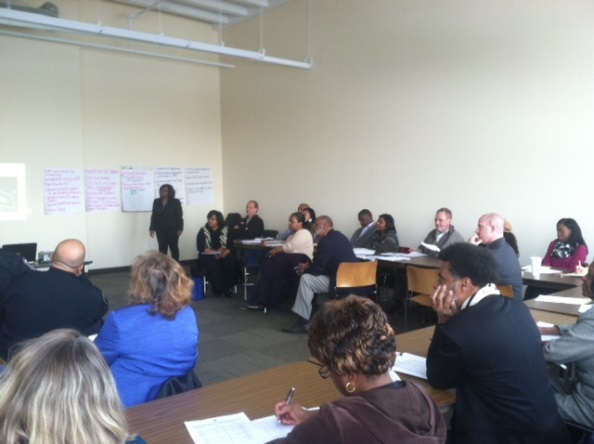 Intervention and PreventionCreating parental supports, connecting youth with mentors, keeping young people in school and identifying triggers to prevent violence and crime
16
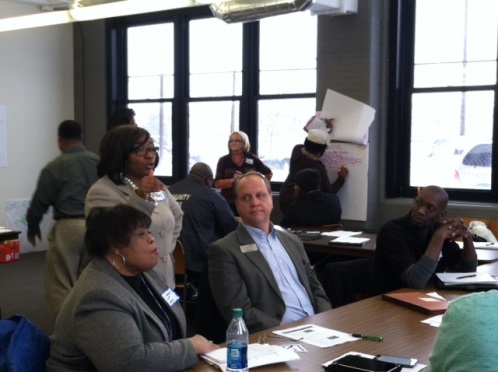 Community MobilizationCreating a community value system and ways to engage residents in activities such as neighborhood crime watches and other prevention programs
17
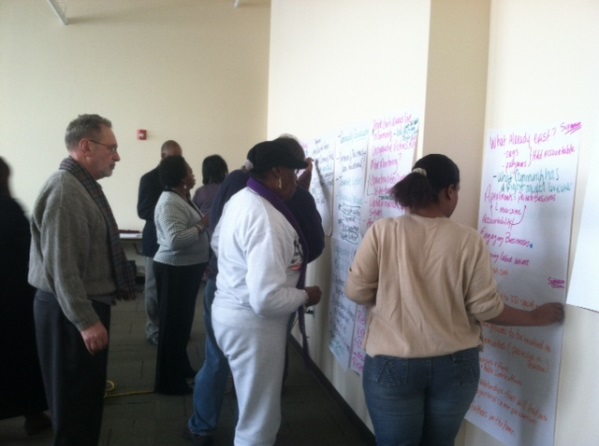 Community MobilizationCreating a community value system and ways to engage residents in activities such as neighborhood crime watches and other prevention programs
18
SuppressionConnecting communities and improving relations with local law enforcement to develop more effective community policing methods
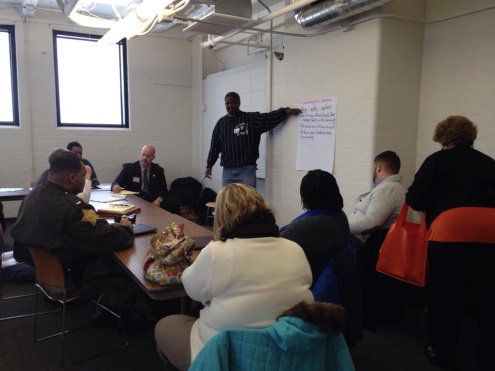 19
SuppressionConnecting communities and improving relations with local law enforcement to develop more effective community policing methods
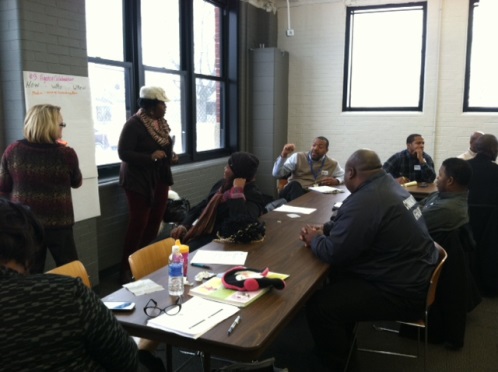 20
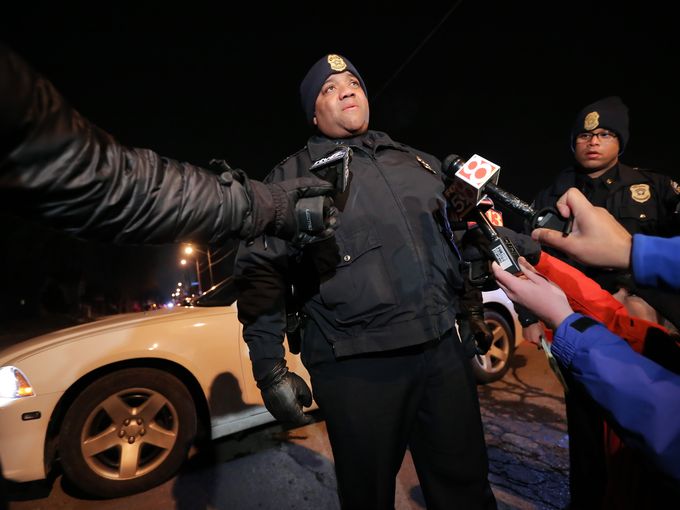 SuppressionConnecting communities and improving relations with local law enforcement to develop more effective community policing methods
21
SuppressionConnecting communities and improving relations with local law enforcement to develop more effective community policing methods
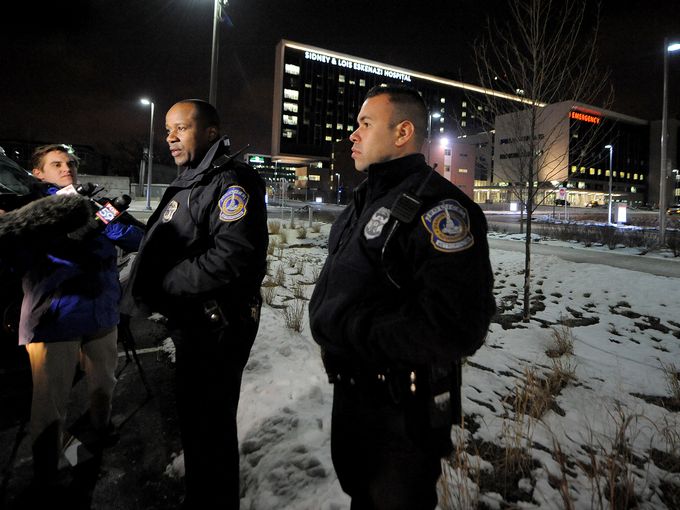 22
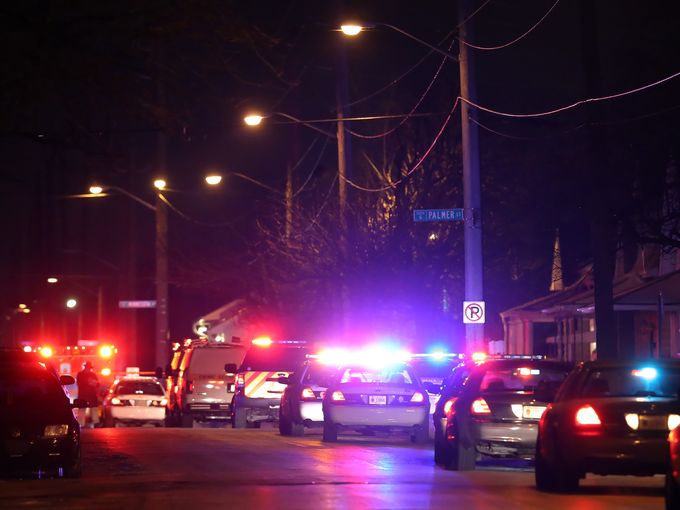 ADVOCACYCoordinating, proposing and advocating for legislative and policy-related changes necessary to promote a safer community for all residents
23
The Citywide Crime Prevention and Reduction Plan will work directly to diminish crime in our neighborhood as well as equip youth and adults with the services and support they need to overcome the barriers they face and elevate the overall quality of life in communities. While the entire city will be positively impacted by the implementation of the plan, the first 5 years will focus on zip codes 46218, 46201,46208,46205 and 46222 (top 5 for criminal homicides). 

Key measures have been selected to assess results of the plan. These measures were selected based on their validity and availability and involve data collected routinely by government agencies:

Criminal homicide rate
Aggravated assault rate
Simple assault rate
Juvenile arrests
Population in poverty
Children in poverty
Teen pregnancy among youth 15-18
Unemployed civilian labor force
High school graduation rate and college readiness
Funding for crime prevention strategies in communities with higher crime
Suspension and expulsion rates

We also expect the following measurable outcomes to be achieved:
 
   Educational Services:
Increased GPA 
Improvement in school attendance 
Graduate from high school or earn a GED 























  
Life Skills/Behavioral Assistance:
Decrease in illegal behaviors and/or gang involvement  
Demonstrate conflict resolution skills 
Participation in gang prevention/intervention curriculum 
       
   Mentorship:
Mentor match rate
Number of trained mentors
Amount of mentoring received
 
 Workforce Development:
Learn how to prepare a resume, write cover letters and learn interviewing skills
Utilize job placement services, become gainfully employed and remain employed after 90 days
 
   Engaging Families:
Participation rate in all family events from family members of participants
Parents will learn how to increase the quality of living for their families
Parents will report a better understanding of post-secondary educational opportunities
 
The methods of evaluating outcomes  include:
Intake assessments 
Pre- and post evaluations 
Staff evaluation forms of participant progress
Data collected from Marion County courts 
School/educational data for students enrolled in public school systems
Metrics of Success
24
Acknowledgements
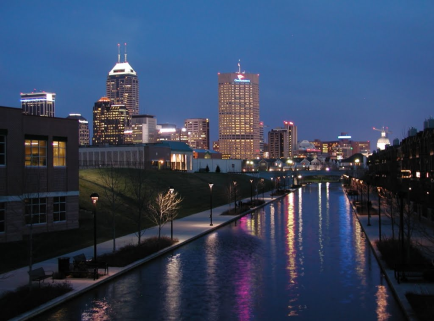 Special thanks to the following for contributing to the development of the plan:
Forest Manor Multi-Service Center, convener
City of Indianapolis Public Safety Foundation, funder
Indianapolis Foundation, funder
Engaging Solutions, LLC, facilitator
Indianapolis Metropolitan Police Department
37 Place 
Edna Martin Christian Center
Indianapolis Housing Agency
YouthBuild Indy
Peace Learning Center
Stop the Violence Indianapolis
Charles A. Tindley Accelerated Schools

For additional information regarding the plan and upcoming events contact:

Regina Marsh
Chief Executive Officer
Forest Manor Multi-Service Center
5603 East 38th StreetIndianapolis, IN 46218317-545-1204 ext. 180317-545-3096 (fax)
rmarsh@fmmsc.orgwww.fmmsc.org
25
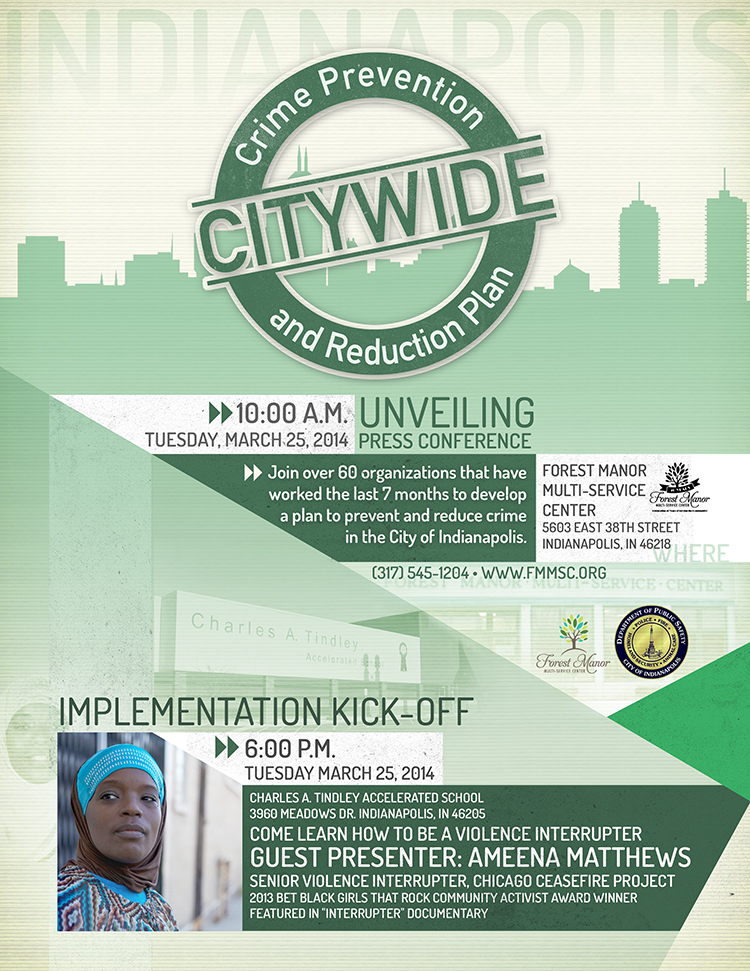 26
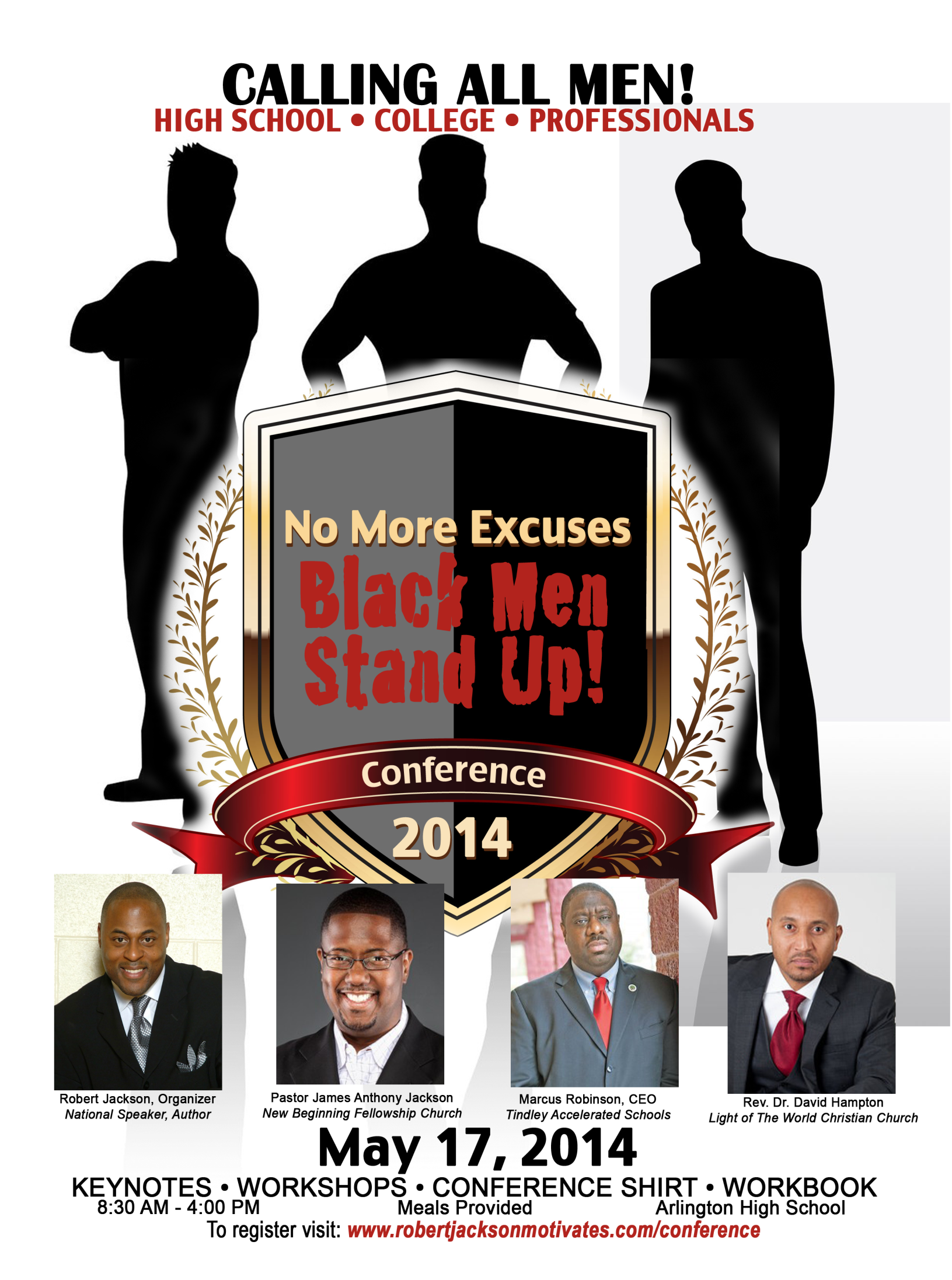 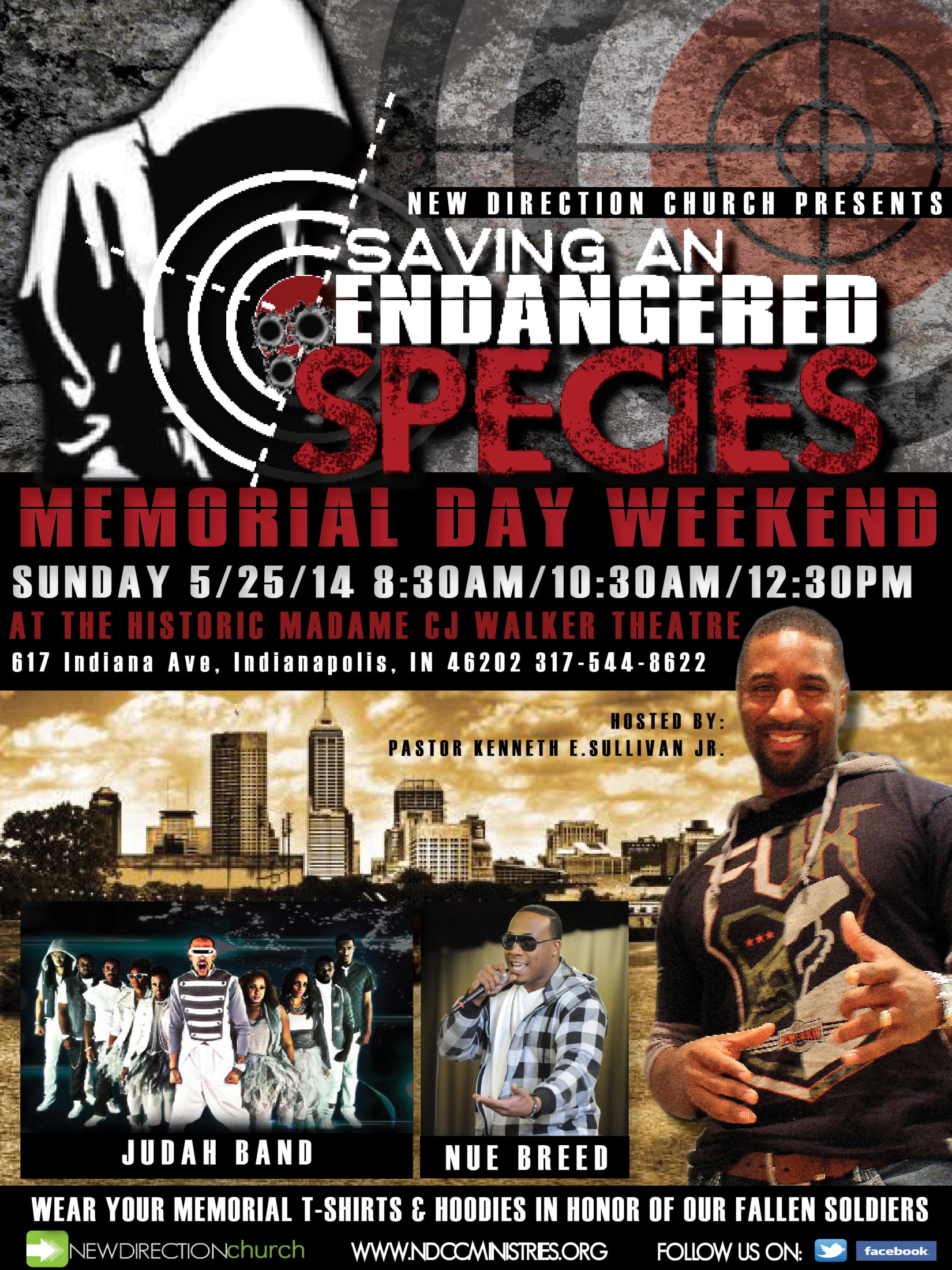